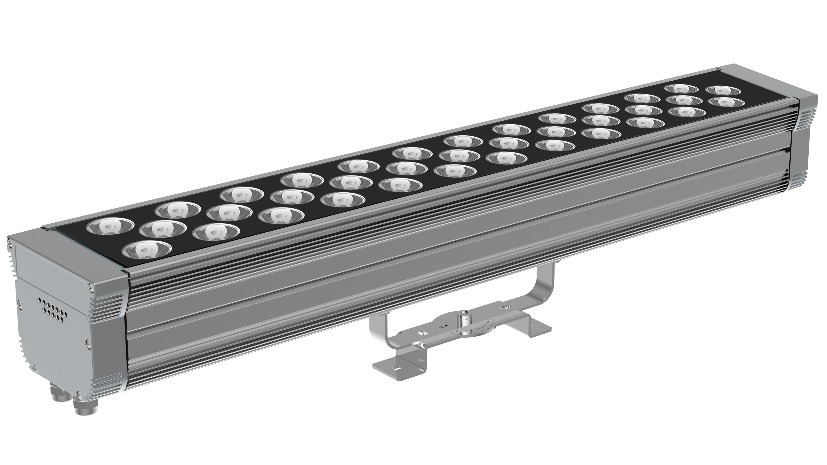 【型号:F3191/F3192/F3293/F3194A】
概述
技术参数
灯具尺寸（mm）
灯具尺寸
底安装尺寸图
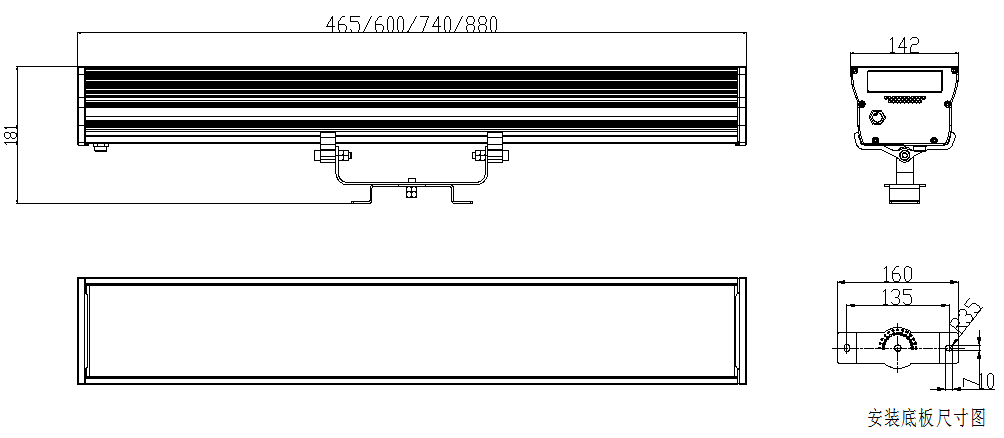 灯具尺寸（mm）
灯具尺寸
端安装尺寸图
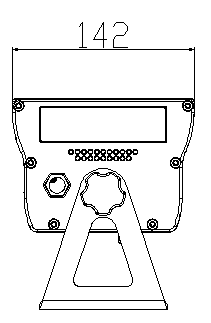 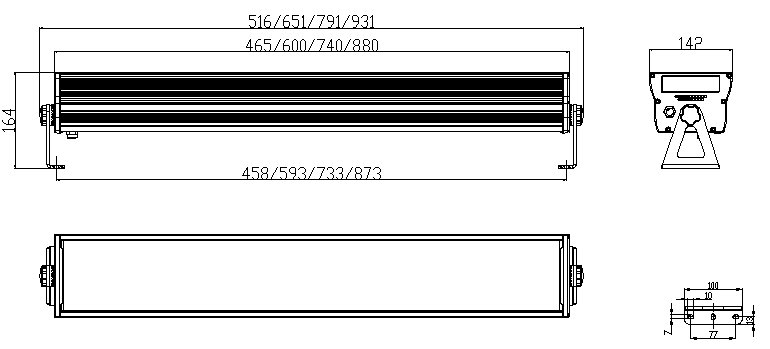 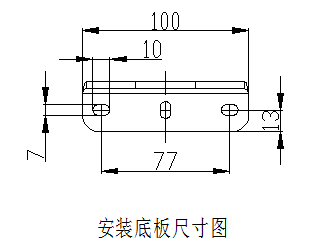